Az akusztika válogatott fejezetei(LAST)
Témalaboratórium tájékoztató, 2022.
Dr. Rucz Péter
BME Hálózati Rendszerek és Szolgáltatások Tanszék
rucz@hit.bme.hu
Az Akusztikai És Stúdiótechnikai Laboratórium
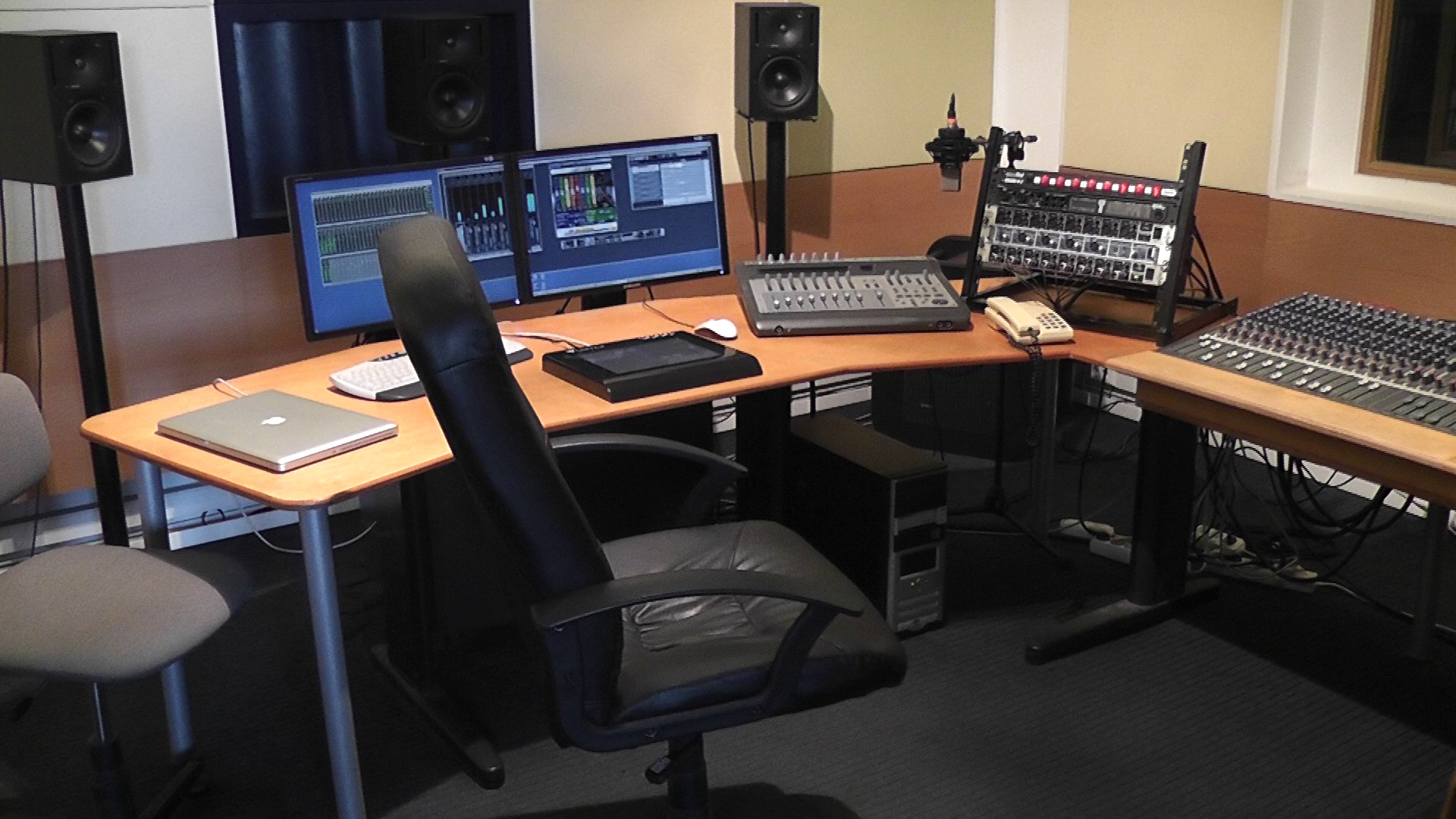 Gyakorló hangstúdió
Süketszoba
Laboratórium
Mérőeszközök
Apple iMac géppark
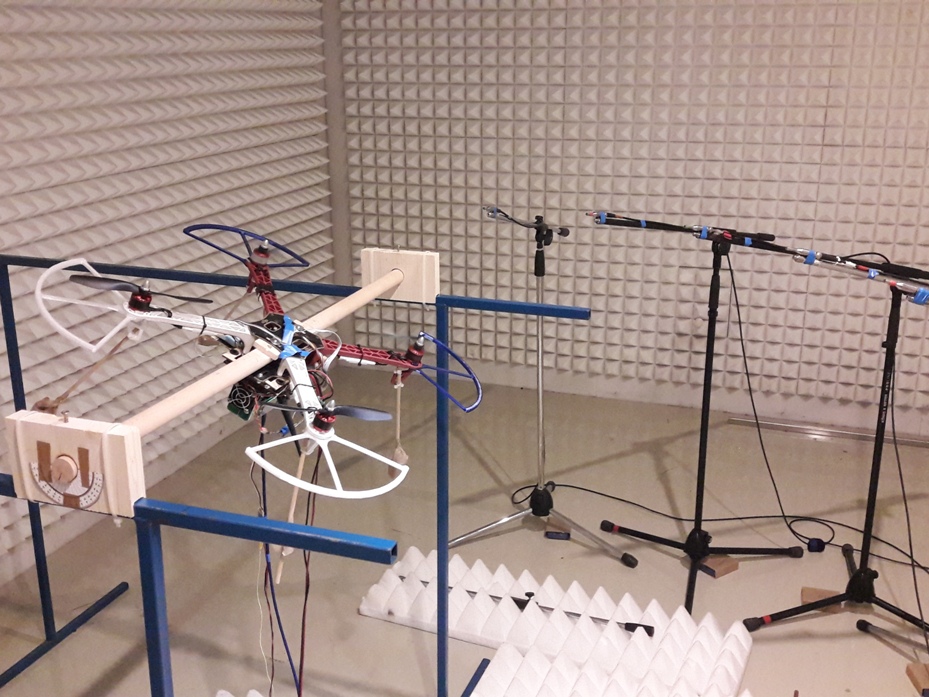 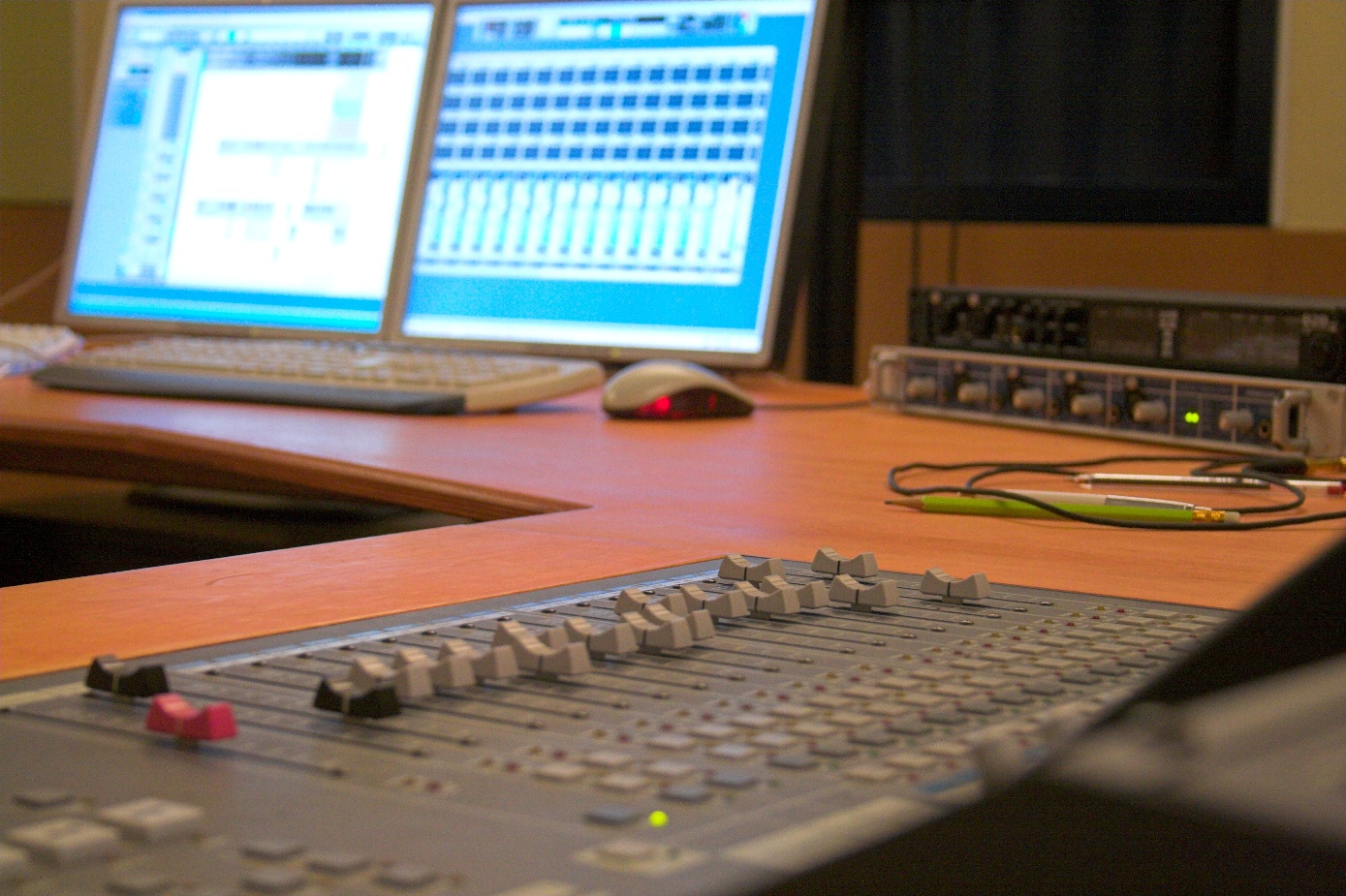 oktatói Csapat
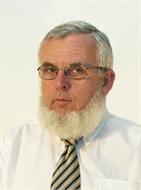 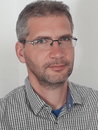 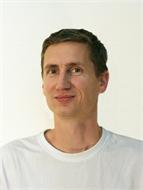 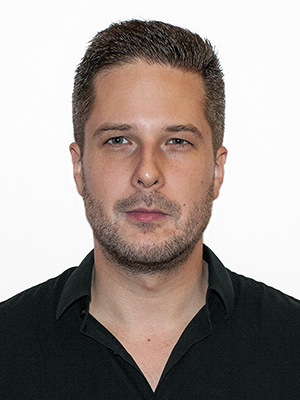 Augusztinovicz Fülöp
Fiala Péter
Firtha Gergely
Márki Ferenc
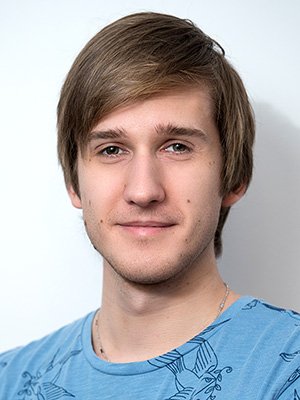 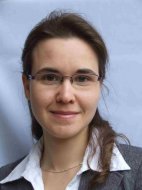 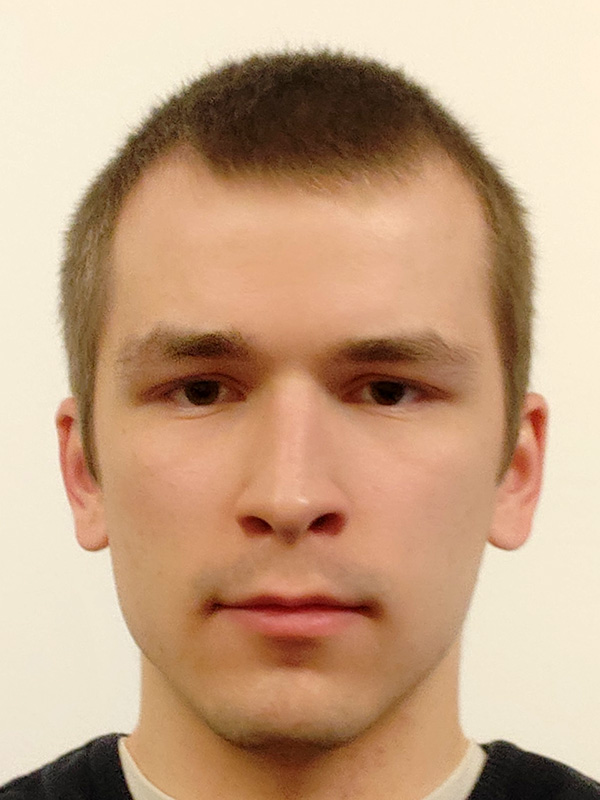 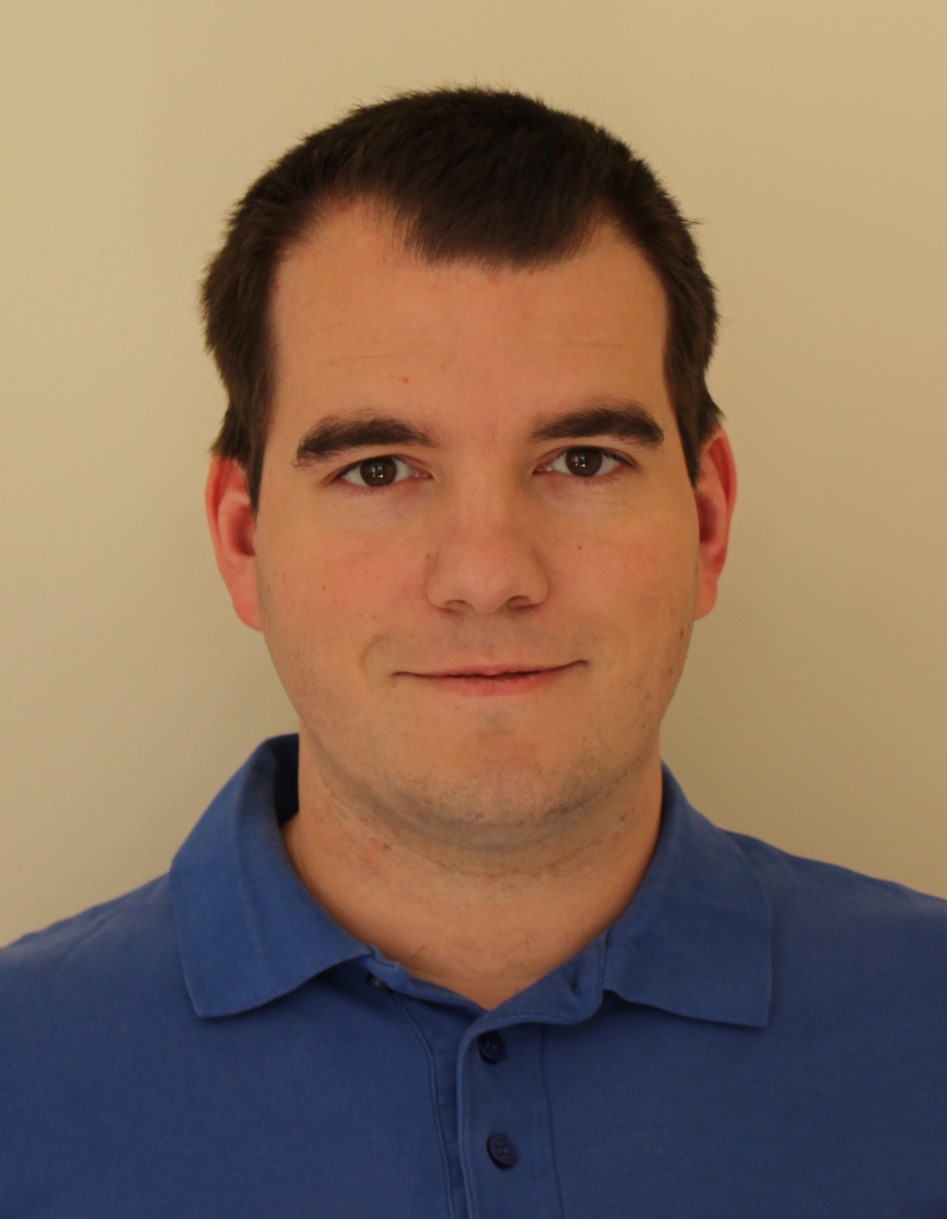 Jenei-Kulcsár Dóra
Csóka Bence
Rucz Péter
Ulveczki Mihály
Célkitűzés, megvalósítás
A témalabor célja
A Laborban művelt területek ismertetése
Eszközparkunk bemutatása 
Motiváció későbbi önálló feladat választásához

Témalabor alkalmak
Tematikus, interaktív demonstrációk a laborban
7 alkalommal 1-1 terület mutatkozik be
A témákhoz kapcsolódó otthoni önálló feladatok, konzultációs lehetőséggel
Hang- És Rezgésmérés
Hogyan működik a hangnyomásszint-mérő?
Mikrofonok, rezgésérzékelők méréstechnikája
Sokcsatornás, szinkron rögzítés és feldolgozás
Stúdió- és mobileszközök kalibrációja
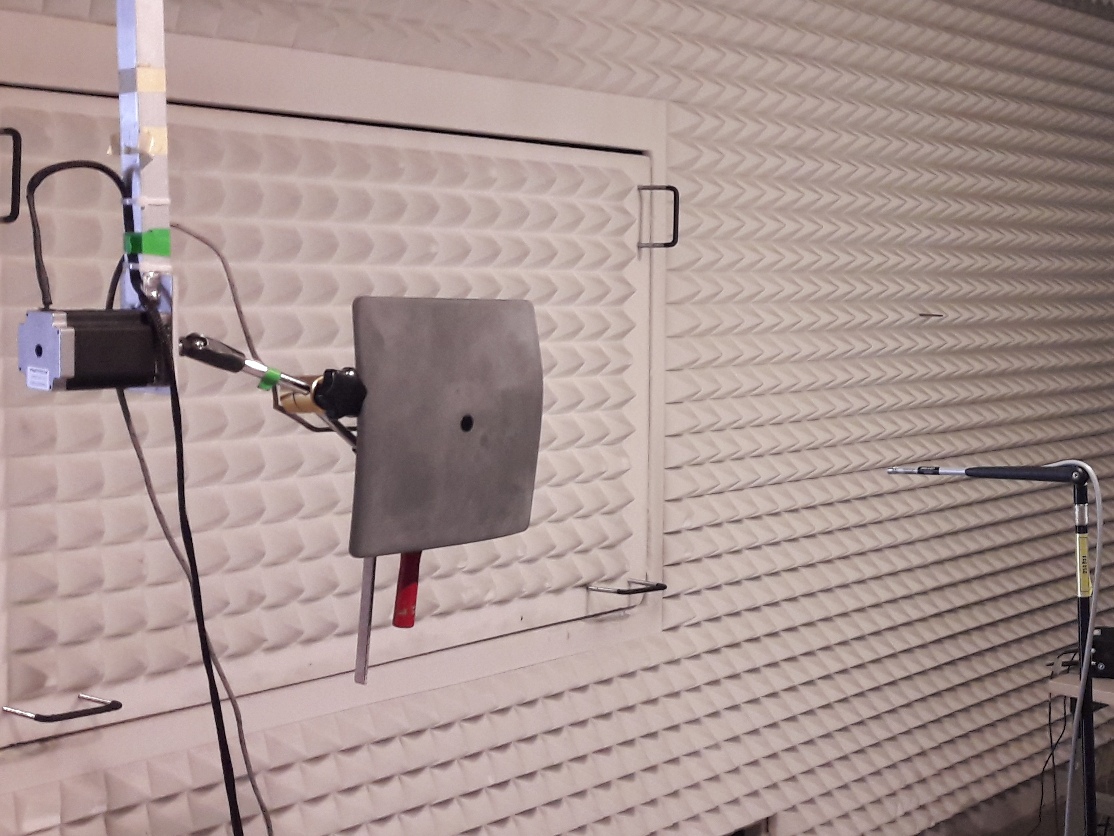 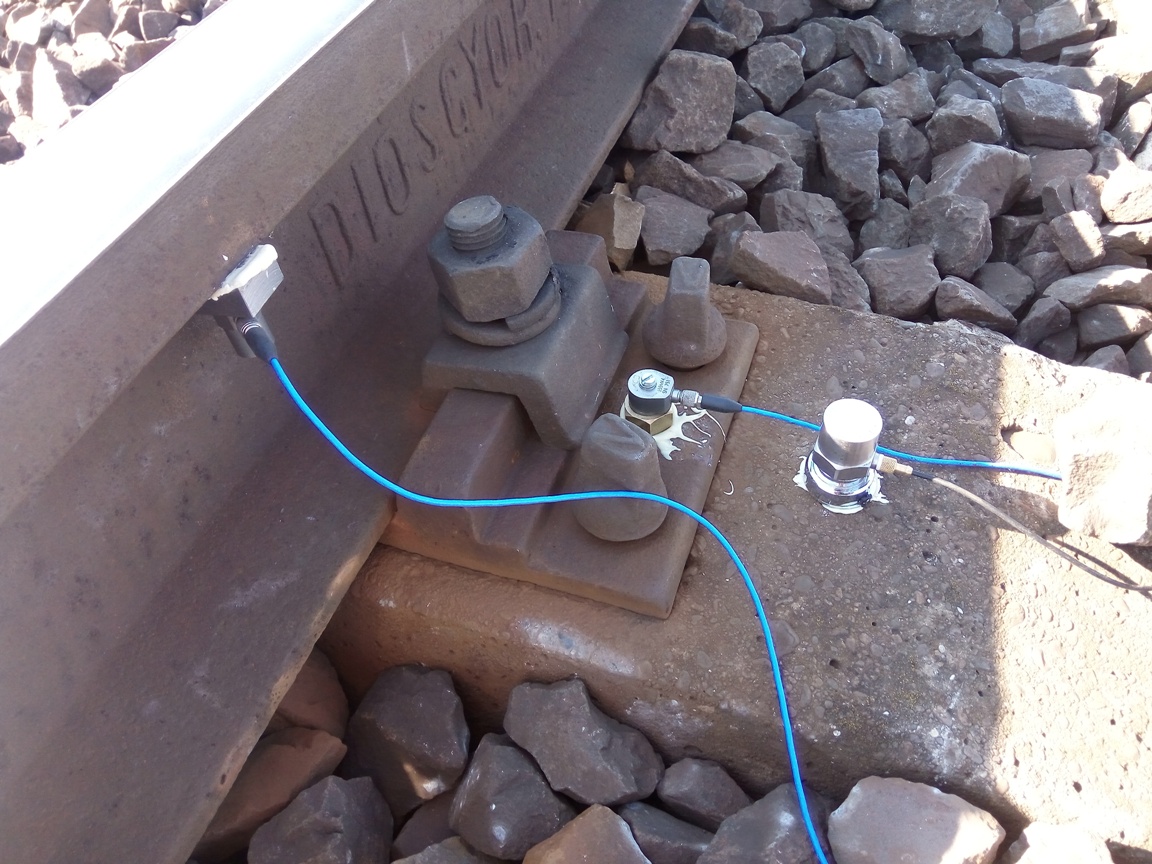 Mikrofontömbös érzékelés
Akusztikai kamera
Források helyzetének / eloszlásának megmérése
Hangjelek szétválasztása
24/48 csatornás eszköz

Kihívások
Mozgó forrás követése
Zavarforrások elnyomása
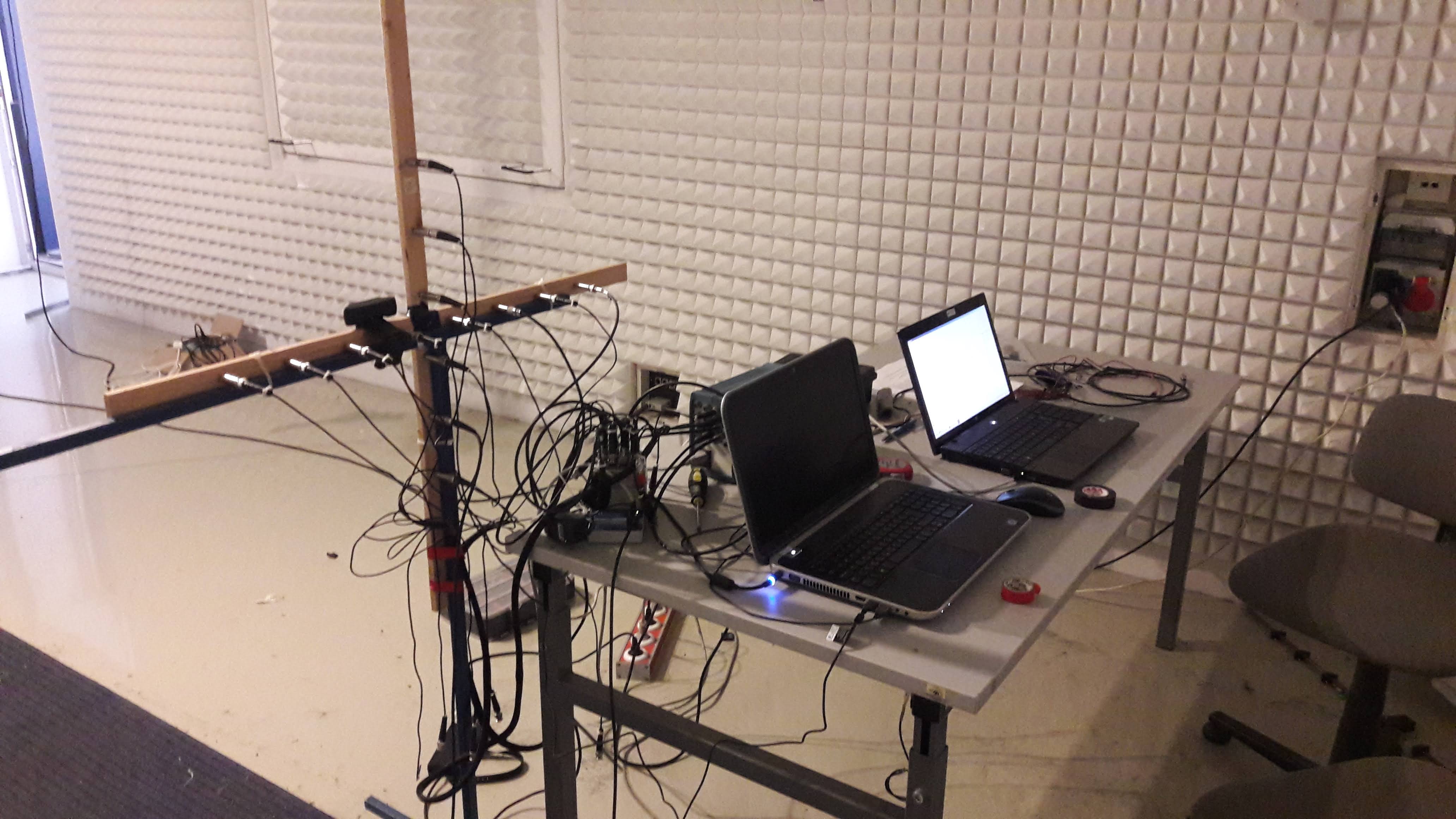 Hangelemzés és -szintézis
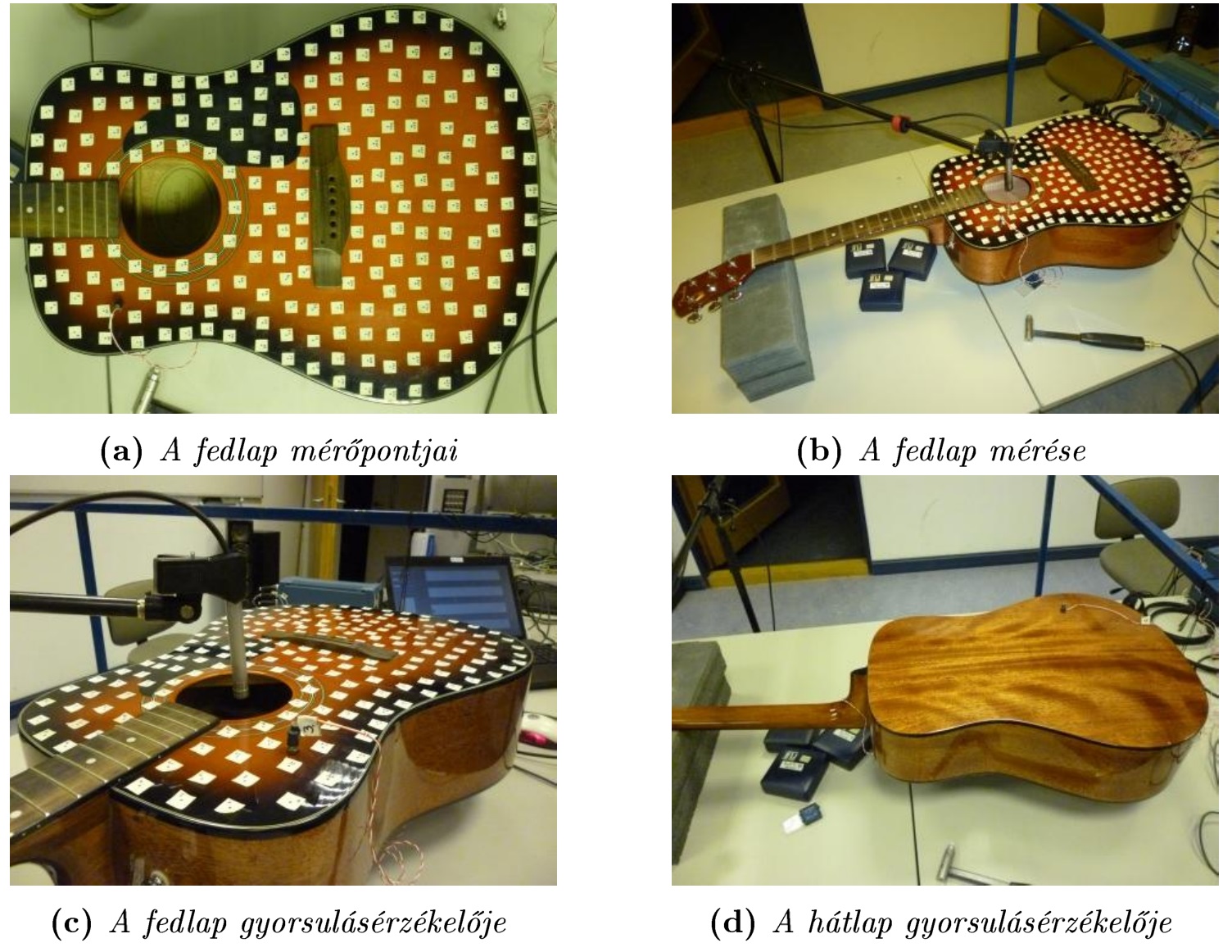 Milyen komponensek alkotják a zenei hangokat?
Ezek hogyan mérhetőek?
Milyen módszerekkel reprodukálhatóak?
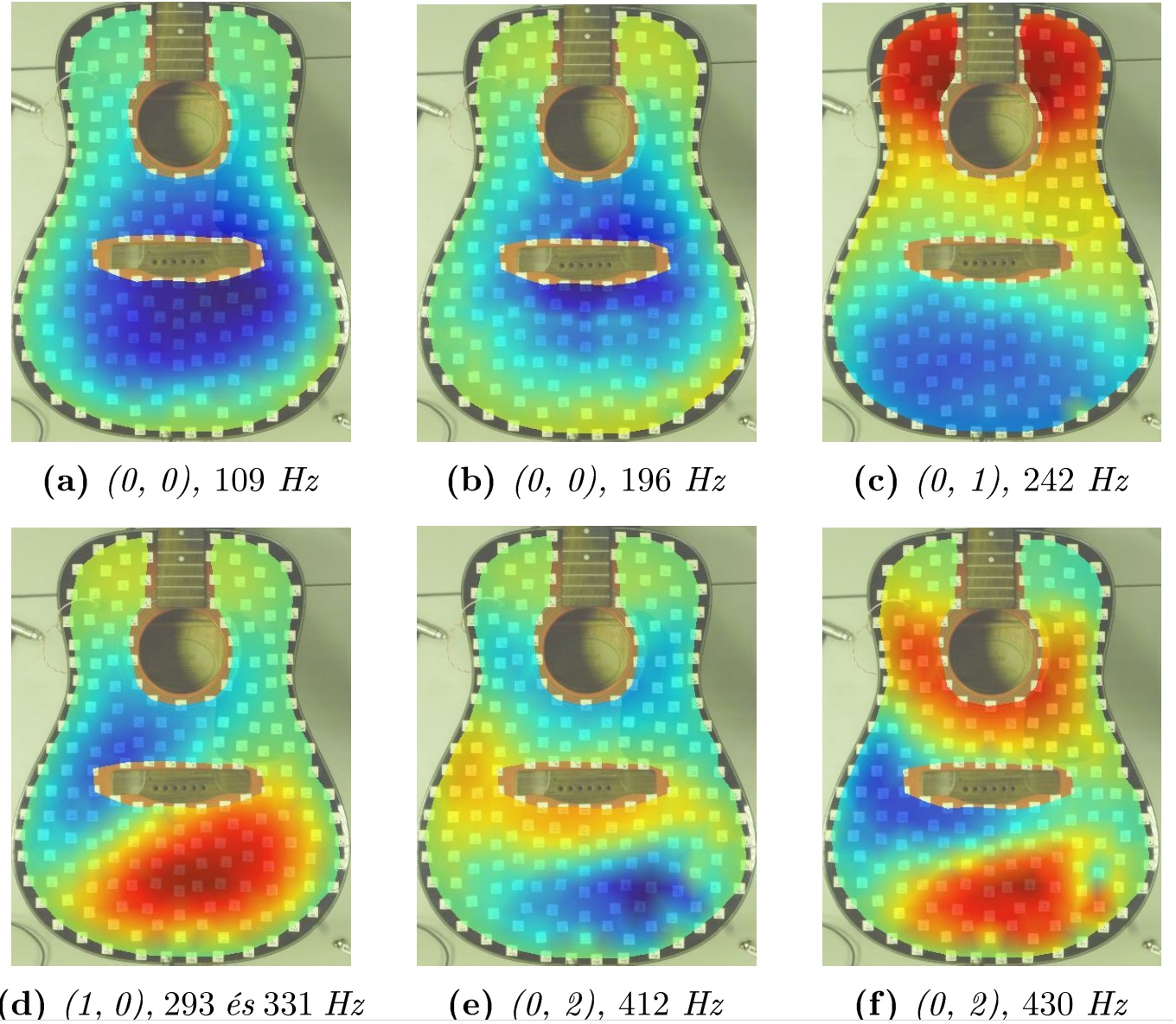 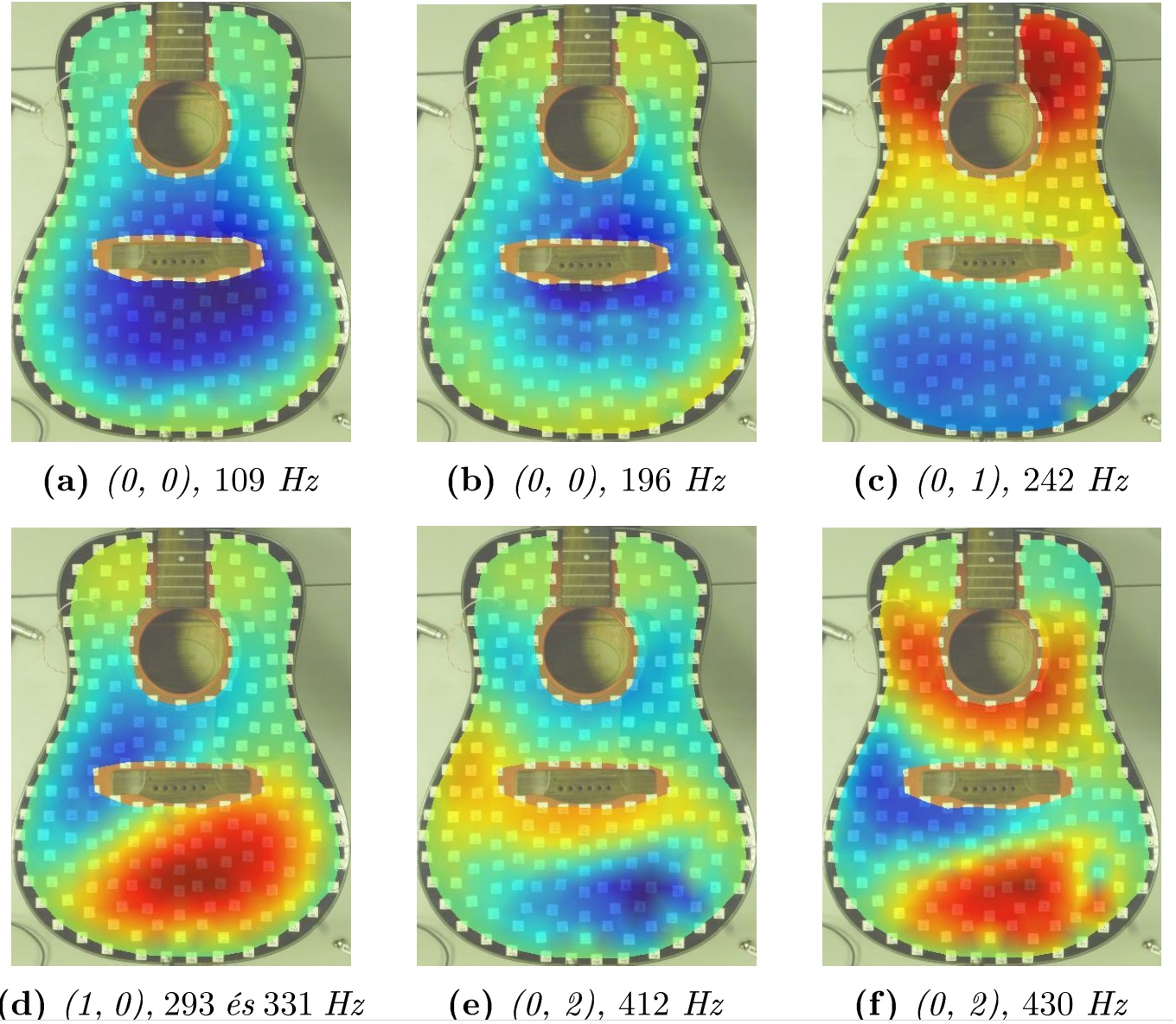 A térhangzás alapjai
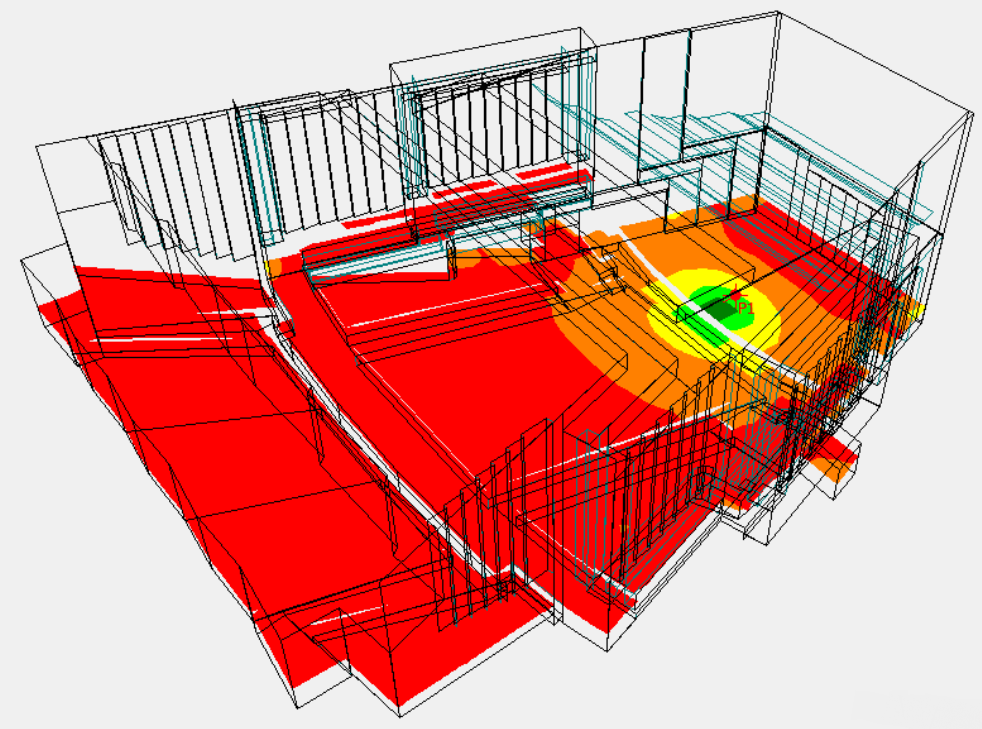 Auralizáció
Milyen lesz a megtervezett hangversenyterem „akusztikája”?
Hangtérszintézis
Sweet spot kiterjesztése
Hangszórótömb vezérlése
Ambisonic formátumok
„Hangobjektumok” tárolása
A hangtér a megfigyelővel együtt mozoghat, fordulhat el
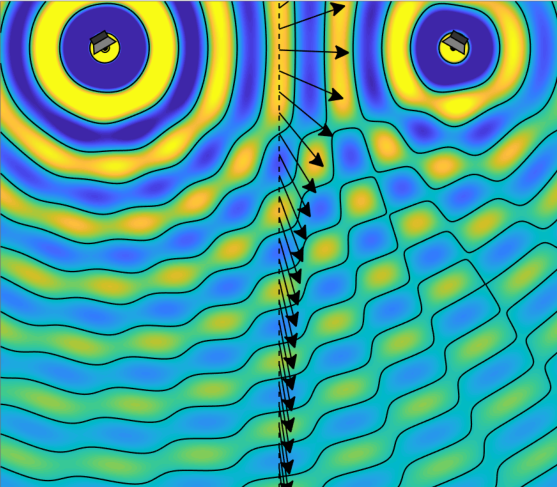 Szimulációs esettanulmány
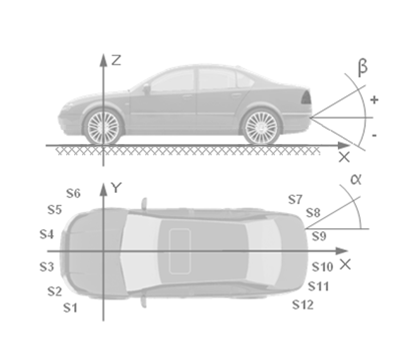 Hang- és rezgésterjedés  számítógépes szimulációja
Esettanulmány: autóipari alkalmazás - tolatóradar
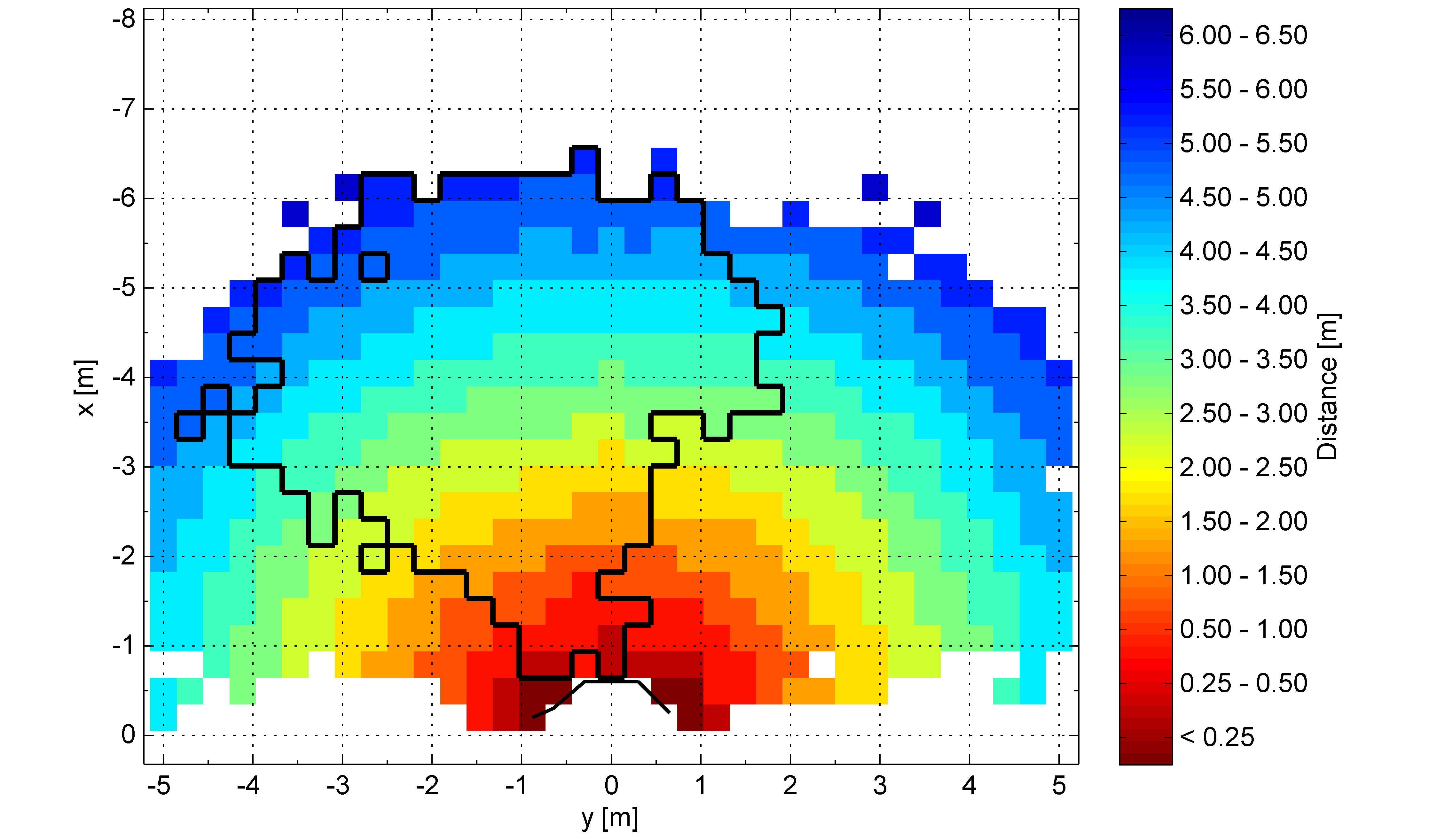 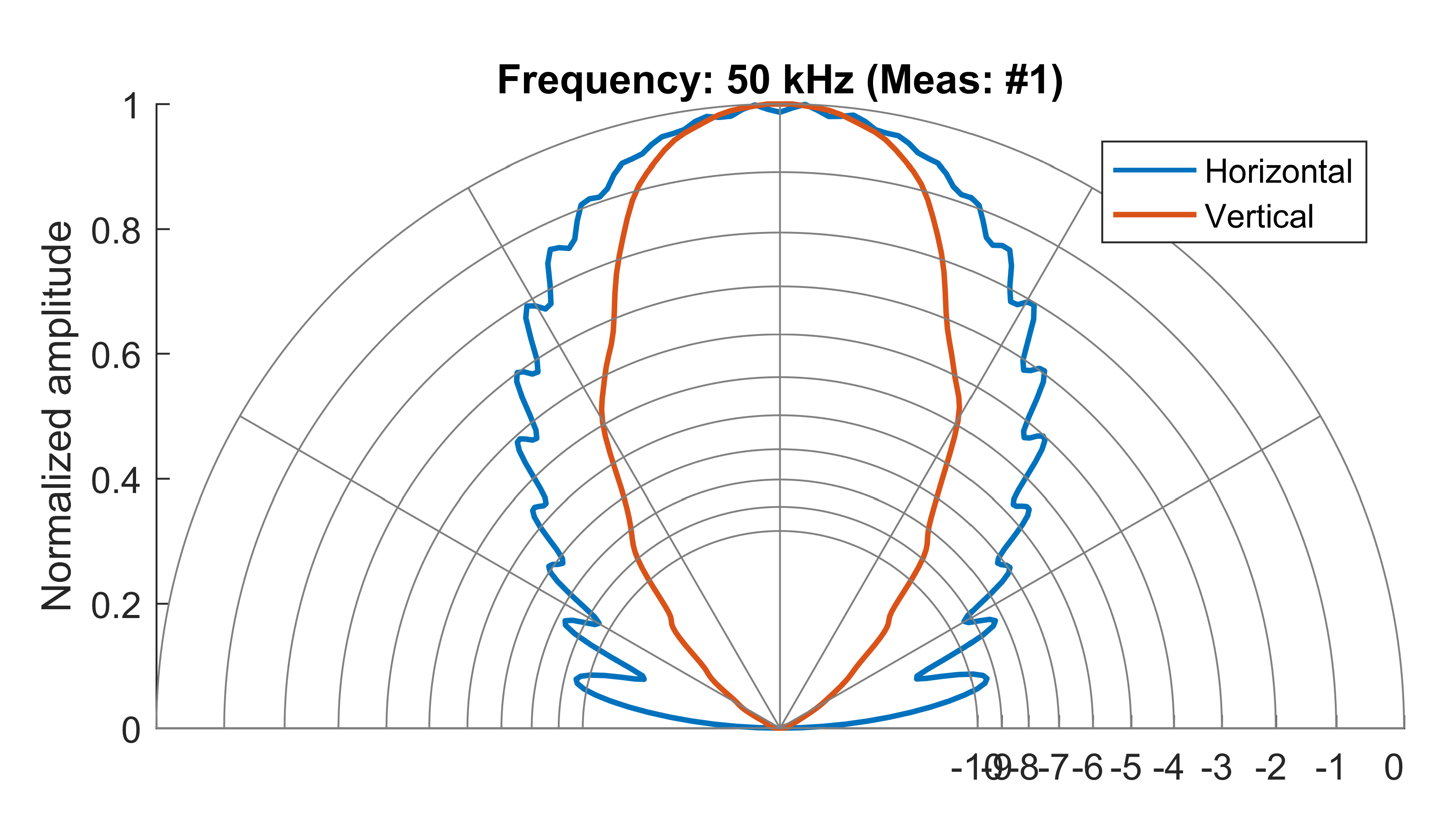 A hang érzeti jellemzői
Szubjektív mérőszámok
Hangosság
Beszédérthetőség
Zavarás

Alkalmazások
Hallásvédelem
Pszichoakusztikai elvű audiotömörítés
Repülőgépzaj elemzése
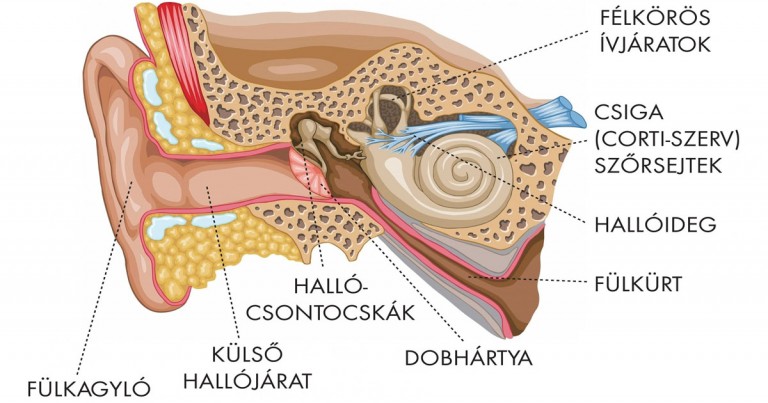 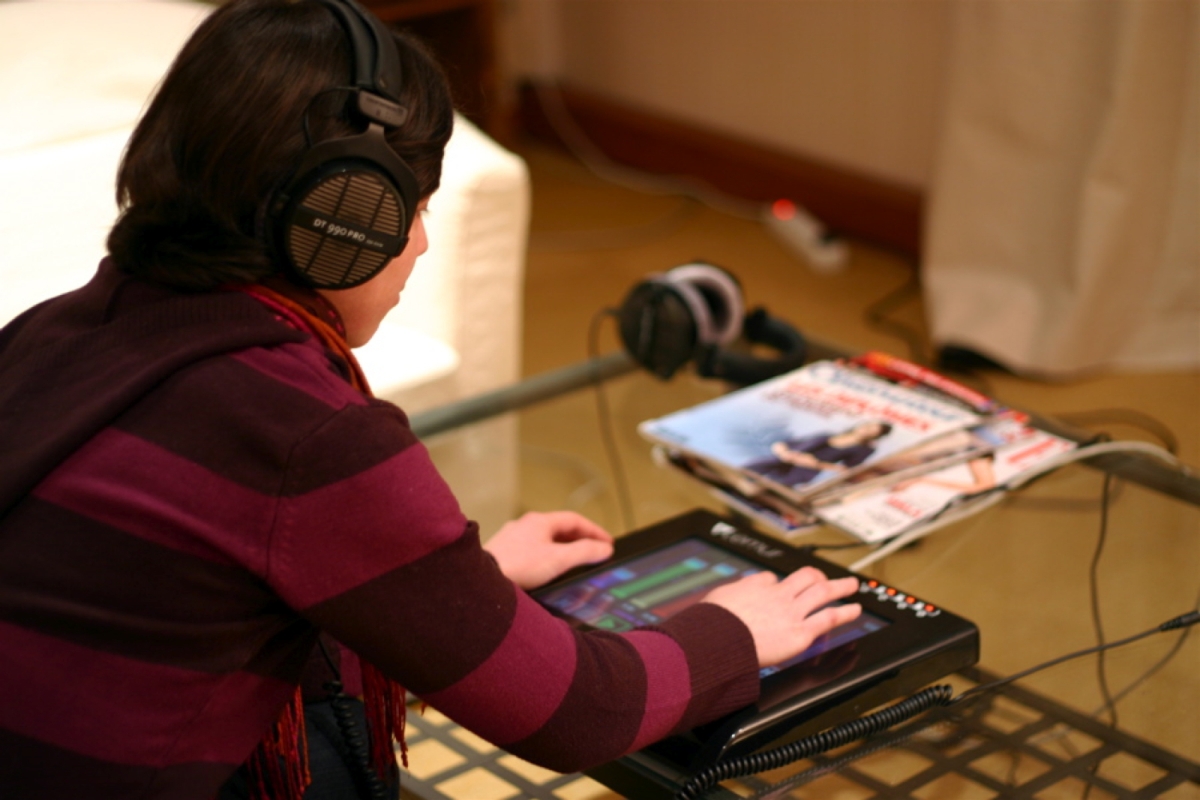 Köszönöm a figyelmet!

További információ: rucz@hit.bme.hu